Introduction toPathology Informatics
Session 2: Databases
James Harrison, MD PhD
University of Virginia
2024
API distribution, version 1.0.2
[Speaker Notes: These 10 slide sets and term lists are being provided through the Association for Pathology Informatics (API) with a license that allows free use, modification, and redistribution with attribution (see the permitted uses slide at the end of each presentation). The design has been kept relatively basic to make editing and adaptation easier. Users are encouraged to modify and improve the slides, share the changes (with attribution of the original material), and possibly contribute the improved slide sets back to the API or other distributors. As designed, the slides are relatively wordy so that they are easier to follow without an instructor’s guide (though one may appear in the future). Feel free to edit the slides to streamline them and optimize them for local teaching style and available time. Some sessions contain optional slides with extra detail, and these are indicated in the slide notes. Some sessions contain slide builds (most are simple) that don’t print well; these sessions have optional slides for printing, and these are indicated in the slide notes.

The goal of these slide sets is to provide foundational information that will allow pathology trainees to more effectively learn and practice pathology, not to teach the performance of specific tasks in pathology. The overall learning objectives are listed on the third slide of session 0 with some explanatory comments in the notes. Subsequent sessions have agendas but not separate learning objectives because the learning objectives remain the same.

The slides have been used with a teaching schedule in which the orientation is given during the summer and then the remaining sessions are give once a month (with lunch) from September to May. They could also fit into a 2, 4, or 5-6 week teaching module if taught on a weekly/semiweekly basis.]
Databases agenda
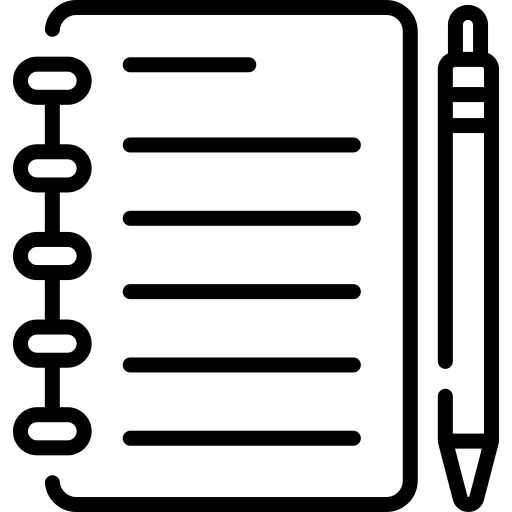 Quick review of basic data types
Definition of databases and database management systems
Why databases? … Specialized database functions
Types of databases and their properties
Database system components
Review: Data types
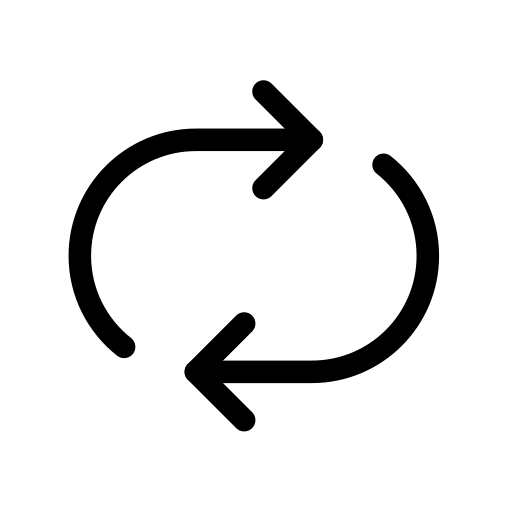 Basic data types
Boolean		0,1 or T/F
Integer			1, 2, 3…
Floating point		1.2
Character		“A” (ASCII or Unicode standards)
Character string	“Doom tuba of news.”*
Complex data type
Data class
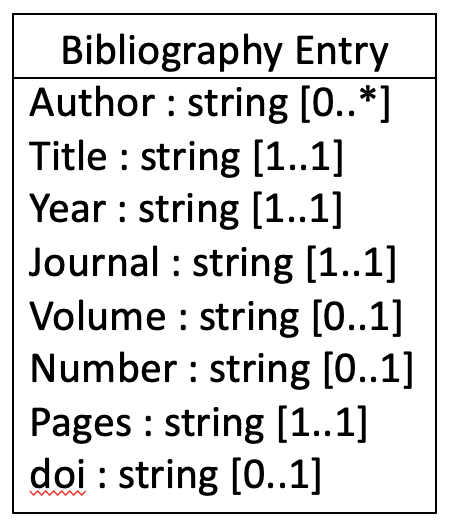 *Colbert, S. “Meanwhile.” May 16, 2023
Data Structures
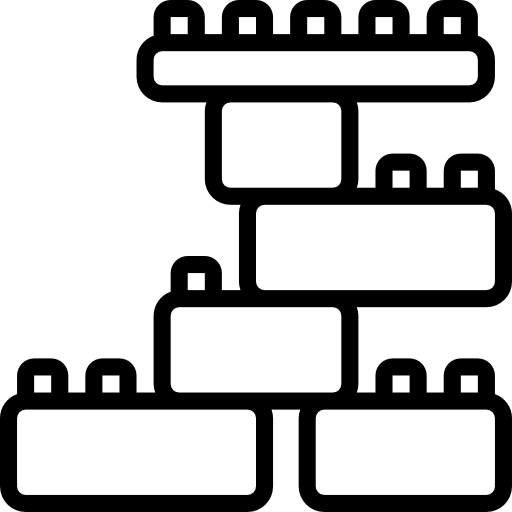 RAM
List

Tree-Graph


Table
Linked list:
Data
Data2
Data3
Data4
>>
>>
>>
>>
Graph
General Tree
Binary Tree
Databases
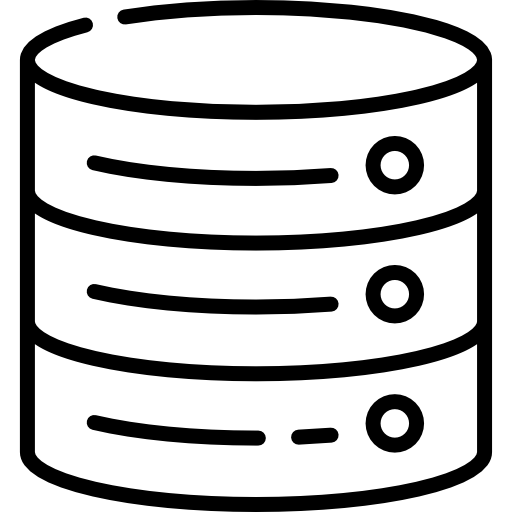 A set of related data elements structured for rapid and convenient search, retrieval, and update
Database management system (DBMS)
Collection of programs for creation, maintenance, and use of databases (support CRUD actions: Create, Read, Update, Delete data)
Index and sort data to allow rapid numerical and text query
May provide error checking and other data integrity features
May allow databases that are larger than RAM
Often control access to data by multiple users who may have various roles
[Speaker Notes: Access by users with particular roles may be controlled overall and by data element]
Basic database terms
Field: a single data element
Usually a simple data type (Boolean, character, number, short text string, date)
Binary large object (“BLOB”): long text or image
If more than one data element per field: overloaded field
Ex: Lab accession number: 22H-034AC01398 (chained data elements)
Requires programming to extract individual elements if needed
Record: a set of related data elements that are meaningful as a group
May include metadata (data about the main data)
Query: a database search
Report: a formatted query result containing 0 or more records
ad hoc (on demand definition and execution), predefined, automated
[Speaker Notes: Accession number: year, lab, julian day, lab section, sequential counter (resents annually)
Consider an overloaded field as containing a complex data type with multiple data elements.

Metadata: date, time, & location of a photograph; record of lab test and result with method]
Specialized database functions
Indexing
Choose a particular data element to represent records
List its unique values with links to the records (the index)
Keep and update indexes that will be re-used
Free text? Text search vs. indexing
Sorting
Put an index into a defined sequence, efficiently
Searching
Find items in an index and retrieve the records they represent
Data integrity
Support accurate data entry (value restrictions) and protect data from inappropriate change
Do not allow data to lose connections to other data upon which it depends
Specialized database functions
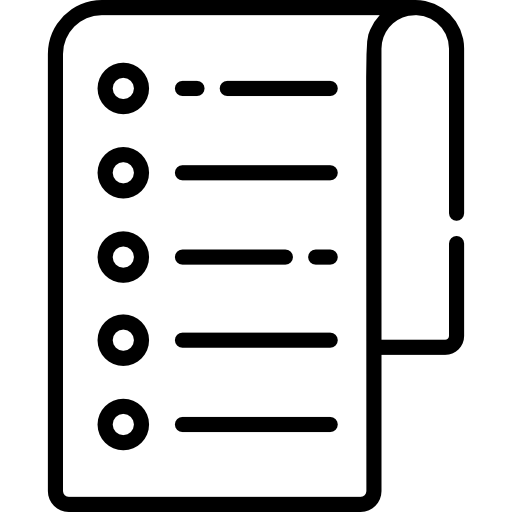 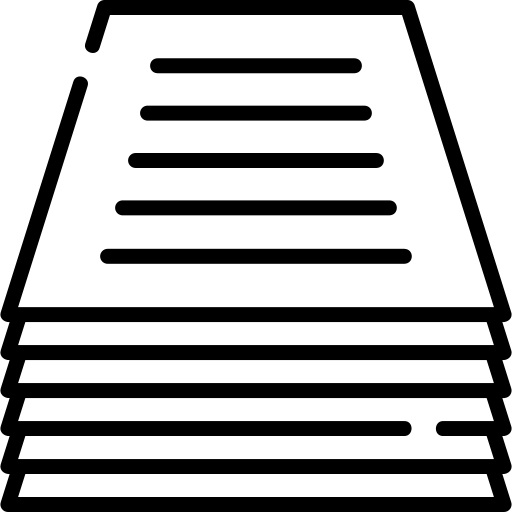 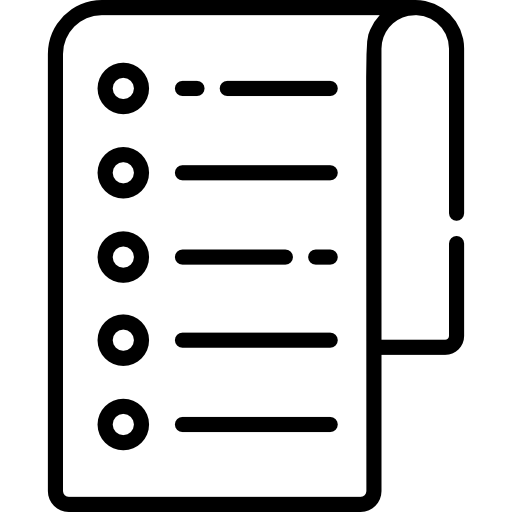 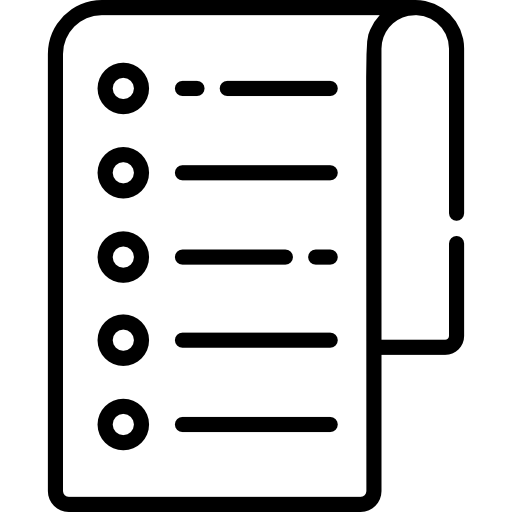 Indexing
Choose a particular data element to represent records
List its unique values with links to the records (the index)
Keep and update indexes that will be re-used
Free text? Text search vs. indexing
Sorting
Put an index into a defined sequence, efficiently
Searching
Find items in an index and retrieve the records they represent
Data integrity
Support accurate data entry (value restrictions) and protect data from inappropriate change
Do not allow data to lose connections to other data upon which it depends
Records
Indexes
Specialized database functions
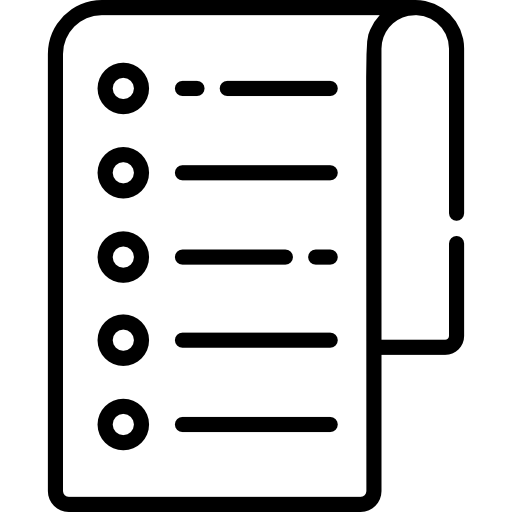 Indexing
Choose a particular data element to represent records
List its unique values with links to the records (the index)
Keep and update indexes that will be re-used
Free text? Text search vs. indexing
Sorting
Put an index into a defined sequence, efficiently
Searching
Find items in an index and retrieve the records they represent
Data integrity
Support accurate data entry (value restrictions) and protect data from inappropriate change
Do not allow data to lose connections to other data upon which it depends
2
6
8
4
3
9
7
2
6
4
3
7
8
9
2
3
6
4
7
8
9
2
3
4
6
7
8
9
Quicksort
Specialized database functions
Index
Indexing
Choose a particular data element to represent records
List its unique values with links to the records (the index)
Keep and update indexes that will be re-used
Free text? Text search vs. indexing
Sorting
Put an index into a defined sequence, efficiently
Searching
Find items in an index and retrieve the records they represent
Data integrity
Support accurate data entry (value restrictions) and protect data from inappropriate change
Do not allow data to lose connections to other data upon which it depends
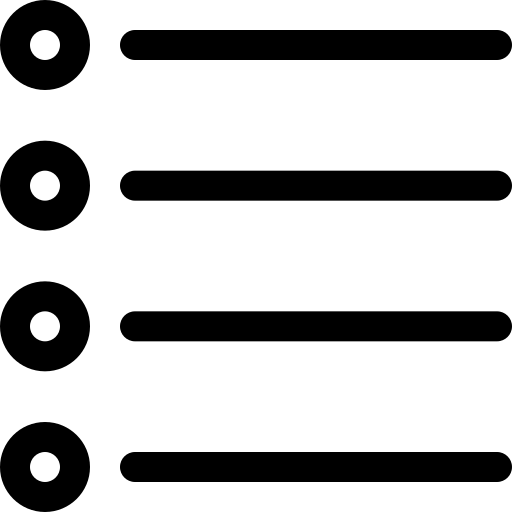 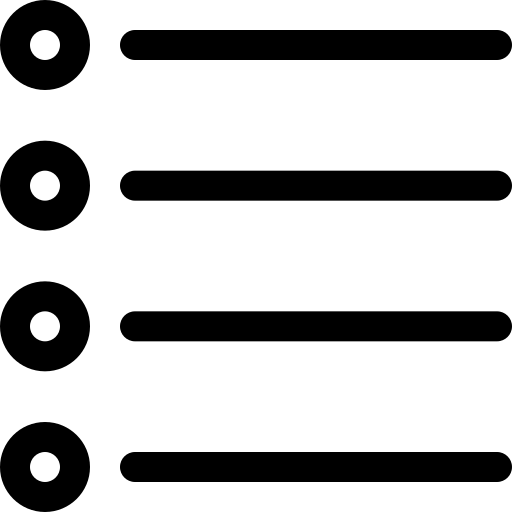 Record
Binary Search
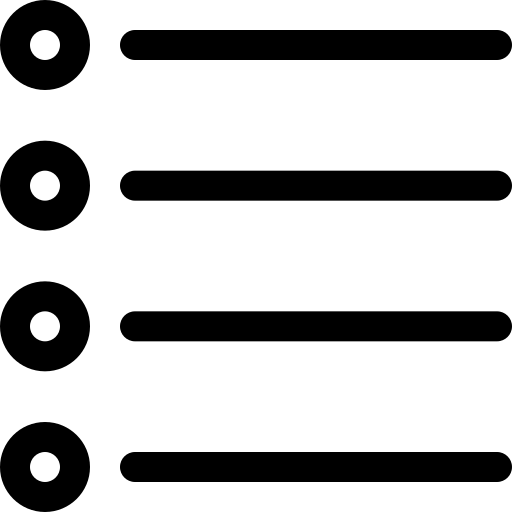 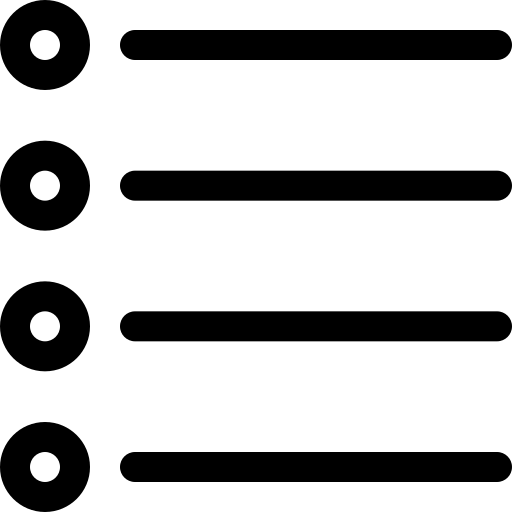 Specialized database functions
Indexing
Choose a particular data element to represent records
List its unique values with links to the records (the index)
Keep and update indexes that will be re-used
Free text? Text search vs. indexing
Sorting
Put an index into a defined sequence, efficiently
Searching
Find items in an index and retrieve the records they represent
Data integrity
Support accurate data entry (value restrictions) and protect data from inappropriate change
Do not allow data to lose connections to other data upon which it depends
Deletion
propagates
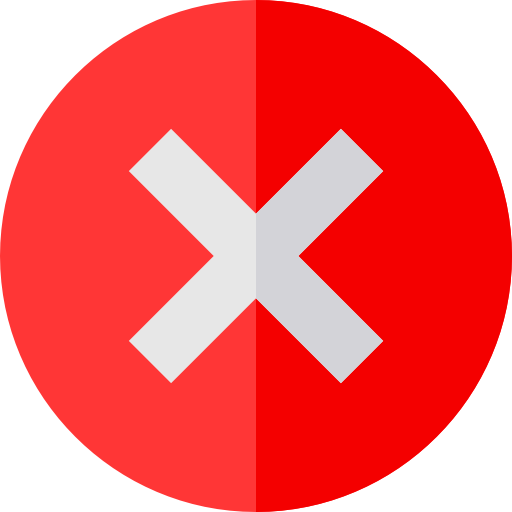 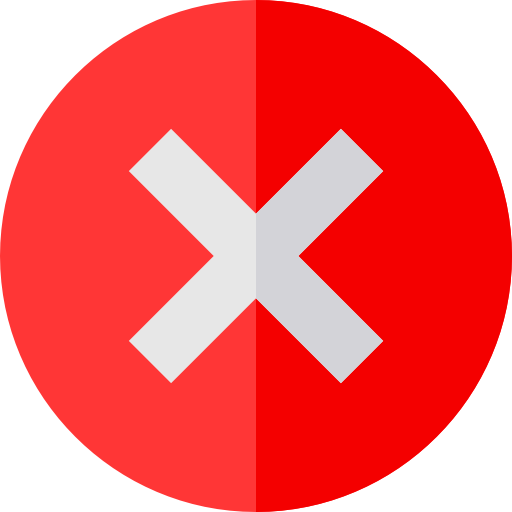 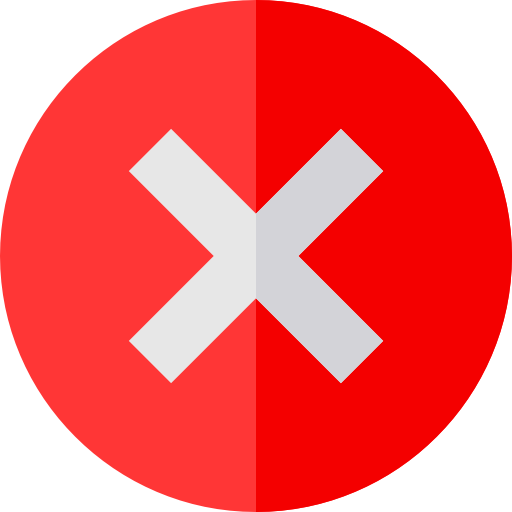 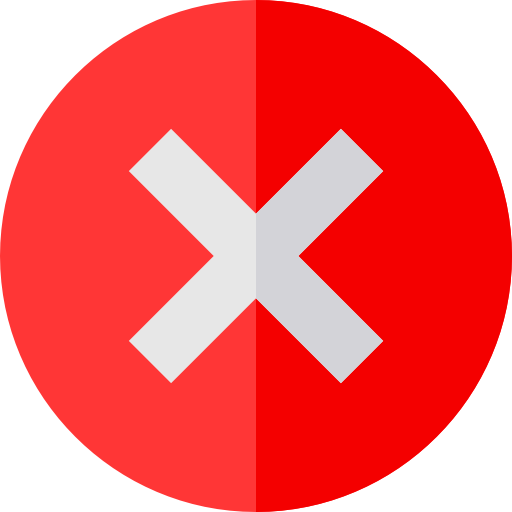 Query performance(Information retrieval)
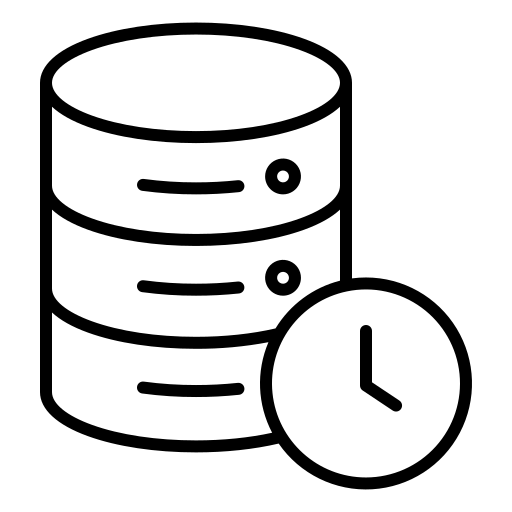 Software &Hardware &
Network
Speed/latency/throughput
Time to retrieve records or complete transactions
Recall (%)
Relevant records retrieved / all relevant records
Equivalent to sensitivity
Precision (%)
Relevant records retrieved / all records retrieved
Equivalent to positive predictive value
F-score: Balances recall and precision
F1 score (harmonic mean) = 2 • (R • P) / (R + P)
Recall ~ 75%
Data model &
Data accuracy &
Query design
Precision ~ 50%
[Speaker Notes: Optional slide for more detail
Speed/latency/throughput: Adequate hardware and networking for query and data volume
Recall & Precision: Adequate database structure and data model for the task]
Types of databases (by data organization)
Flat file
Simple: single table, rows (records) and columns (fields)
Rigid structure, redundant data, slow with large data volume
Hierarchical
Relational
Other
Analytic databases
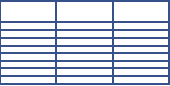 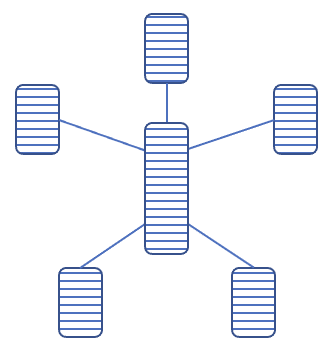 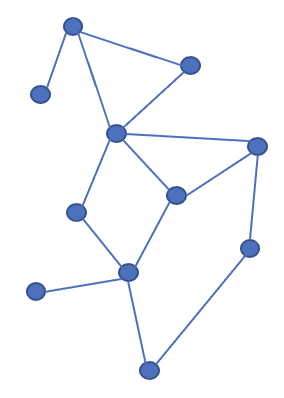 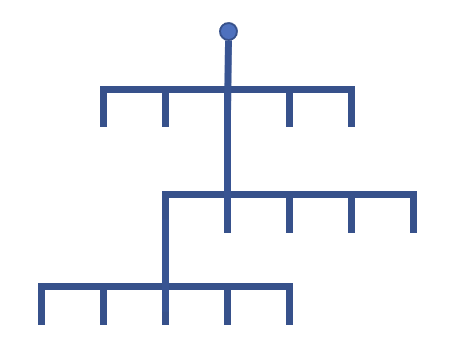 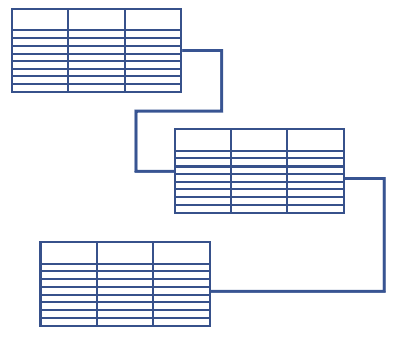 Why have different kinds of databases?
Represent relationships in data; avoid wasted space and redundancy
1 to 1
1 to many
many to many
Patient
Patient
Patients
PCP
Test results
Physicians
Flat file
Hierarchical
Relational
Flat file
Hierarchical
Relational
Flat file
Hierarchical
Relational
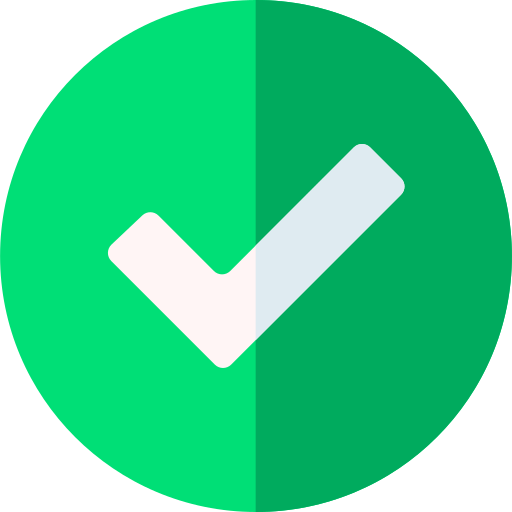 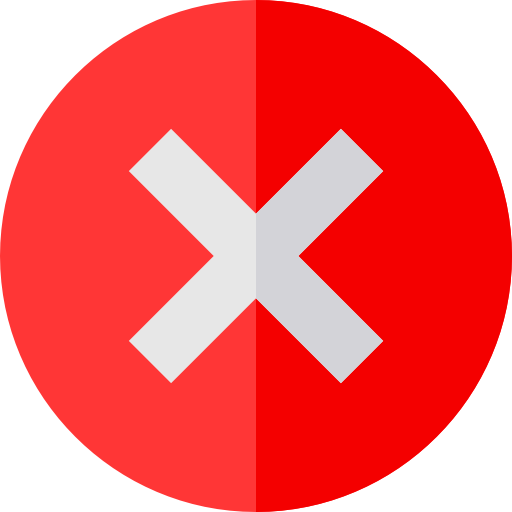 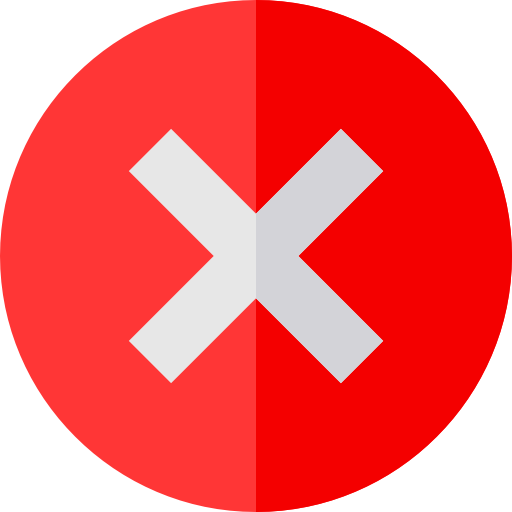 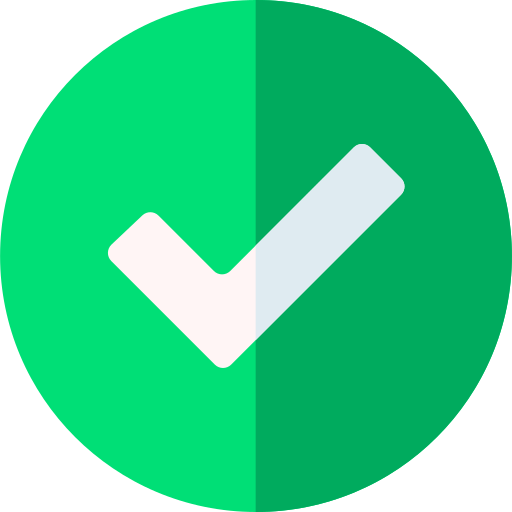 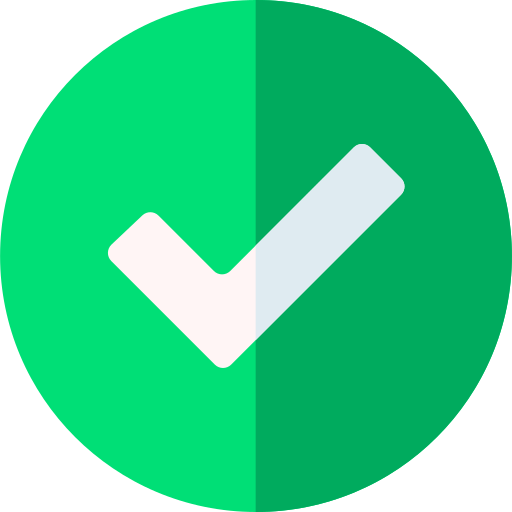 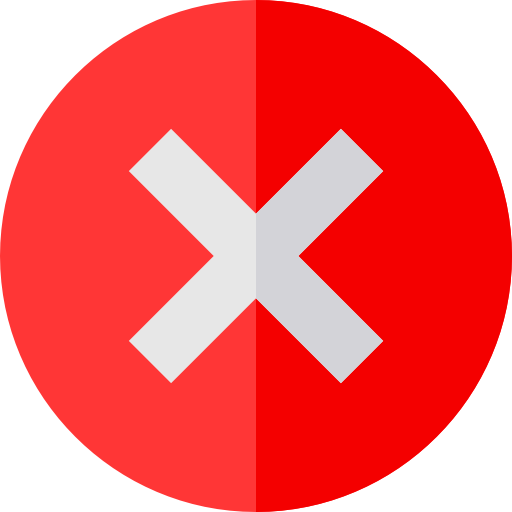 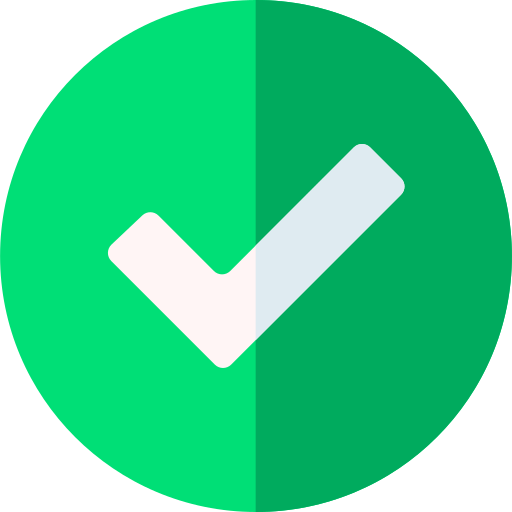 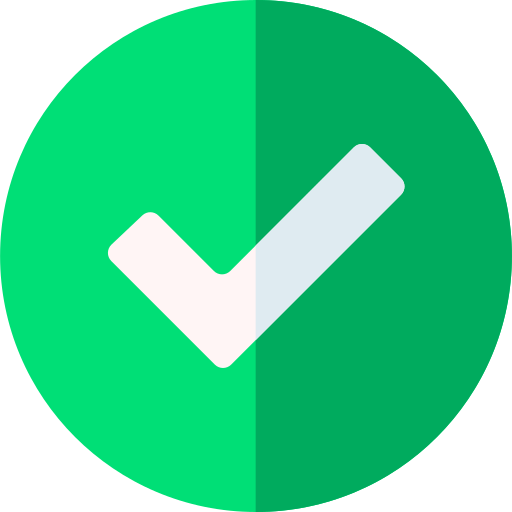 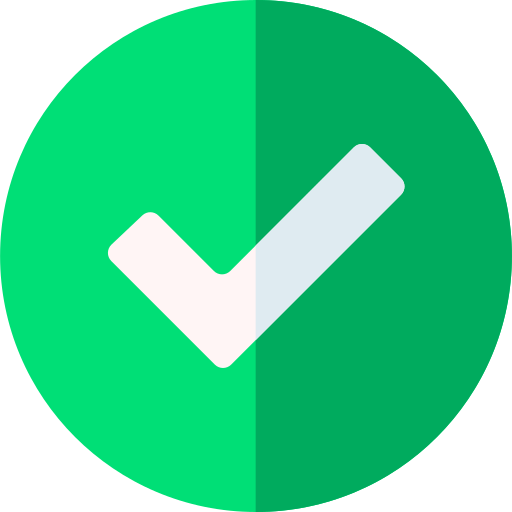 [Speaker Notes: Optional slide, for more detail]
Hierarchical databases
Patient
Tree structure
One-to-many relationships (cardinality)
Fast update and search along defined paths
Large data volumes
Performance is design-dependent
Redundancy?
MUMPS*
Epic Chronicles, Sunquest
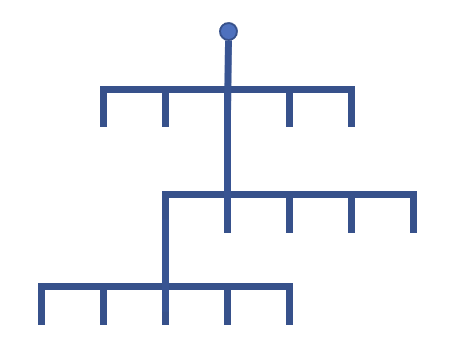 IP Admissions
Demographics
OP Visits
Visit1
Visit2
Visit3
…
Physician
Imaging
Meds
Labs
Exam/Vitals
History
Problem List
PFT
EKG
EEG
AP
Med Lab
Test3
Test2
Test1
…
Order
RR
Units
Result
Timestamp
*Massachusetts General HospitalUtility Multi-programming System
Based on http://www.cs.uni.edu/~okane/
[Speaker Notes: Fields are nodes, records are high level nodes with their underlying trees. Redundancy examples: physician listing for each encounter with many the same; separate problem list for each admission, which may have similar entries. 
MUMPS is a modified hierarchical system.]
Hierarchical databases
Patient
Tree structure
One-to-many relationships (cardinality)
Fast update and search along defined paths
Large data volumes
Performance is design-dependent
Redundancy?
MUMPS*
Epic Chronicles, Sunquest
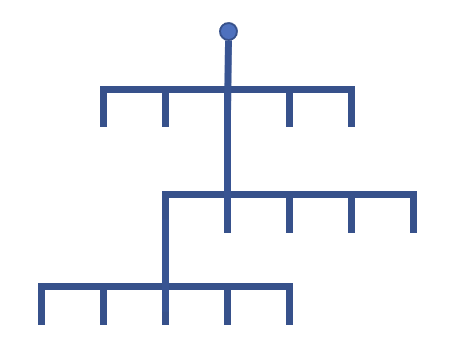 IP Admissions
Demographics
OP Visits
Visit1
Visit2
Visit3
…
Physician
Imaging
Meds
Labs
Exam/Vitals
History
Problem List
PFT
EKG
EEG
AP
Med Lab
Test3
Test2
Test1
…
Labs
Order
RR
Units
Result
Timestamp
*Massachusetts General HospitalUtility Multi-programming System
Based on http://www.cs.uni.edu/~okane/
[Speaker Notes: Fields are nodes, records are high level nodes with their underlying trees. Redundancy examples: physician listing for each encounter with many the same; separate problem list for each admission, which may have similar entries. 
MUMPS is a modified hierarchical system.]
Relational databases
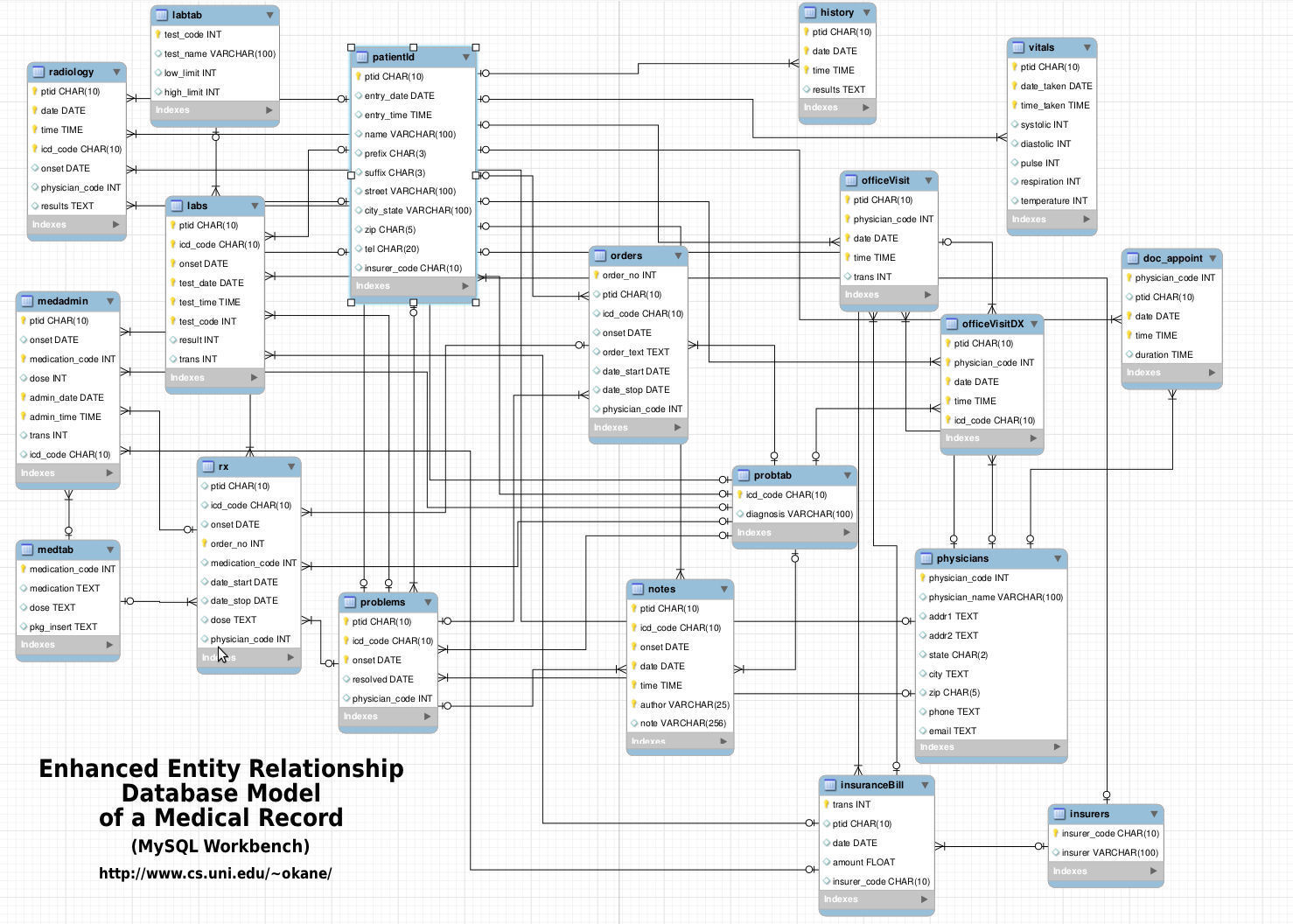 Codd’s rules (1985)
Multiple linked tables
Tables represent “entities”
Links are relationships
Flexible cardinality
Slower updating and retrieval than hierarchical*
Multiple query paths with decent performance
Transactional/rollback (“ACID”)
SQL query language
Epic Clarity, Cerner, CoPath APLIS
Labs
[Speaker Notes: RDB defined by EF Codd in 1985 (Codd’s 12 rules, actually 13 because they’re numbered 0 to 12); the point is that RDB are formally defined and well understood, not to know the individual rules.
Moves elements that would be redundant in flat files into separate linked tables
Fields are columns in the tables, records are rows in the tables
Slower than hierarchical in queries along the hierarchical branches. Much faster for queries across the branches (ie all patients with lab tests of a particular type that have values in a particular range)
Features of transactions: ACID = Atomic, Consistent (correct), isolated (independent), durable]
Many-to-many relationships in RDB
PATIENTS
PHYSICIANS
Linking table
•
•
•
•
•
•
•
•
•
ENCOUNTERS
Many physicians
One patient
Many encounters
Many-to-many relationships in RDB
PATIENTS
PHYSICIANS
Linking table
•
•
•
•
•
•
•
•
•
ENCOUNTERS
One physician
Many patients
Many encounters
RDB keys, relations, and cardinality
FK
FK
PK
PK
PK
Shared keys define links between tables (relations)
Primary key (PK)
Foreign key (FK)
Matching on shared data
Cardinality
1 to many (*)
Many to 1
Many to many
1 to 1 (not shown)
Optionality (0..)
PATIENT
PHYSICIANS
Pat_ID   MRN   Name…
Phys_ID   Name   Specialty…
•
•
•
•
•
•
1
1
ENCOUNTERS
Enc_ID   Date   Pat_ID   Phys_ID…
•
•
•
0..*
0..*
[Speaker Notes: Optional slide for more detail on linking tables
Many to many reduces redundancy (takes care of repeated physicians from pure hierarchicial DB)
Importance of data integrity and not orphaning data
May skip this slide to save time.]
Describing RDB structure and contents
Schema: table structure with relationsand required data types
Entity-relationship (ER) diagram
Normalized schema (“normal form”)
Optimum structure without inappropriatedata dependencies or redundancy
Relaxed in practice for speed
Data dictionary: list of data elements(column names from tables)
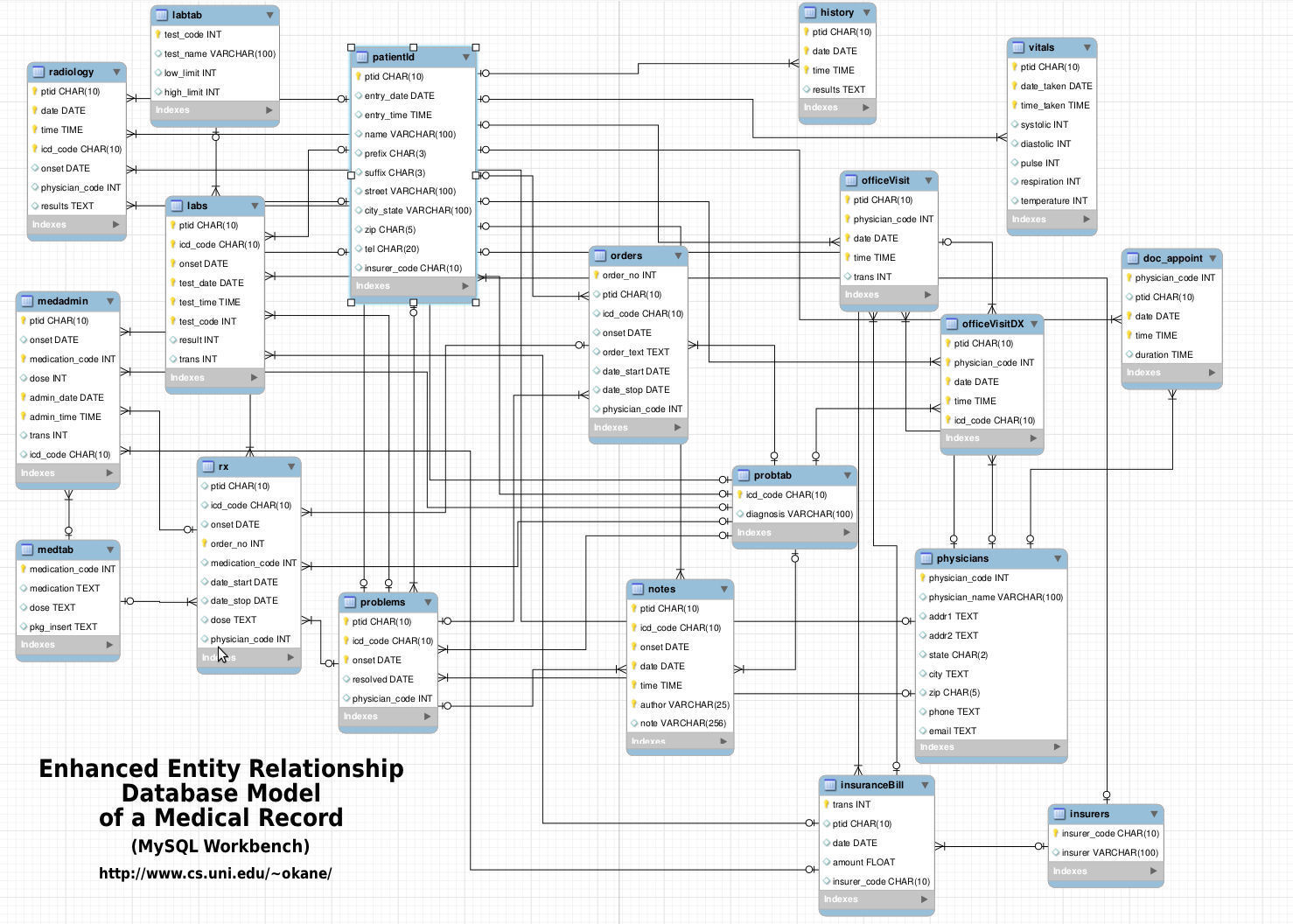 [Speaker Notes: Multiple levels of normal form, relaxation of normalization is a judgement call per database]
RDB Query: Structured Query Language (SQL)
Standard (sort of) query language for all relational databases
Statements for creating, managing, updating, querying, deleting records
Query statement:



…returns a single table of matching data elements
JOIN tables using matching key values to query multiple tables
SELECT <column names>
FROM <table> JOIN <table> ON <column>
WHERE <query parameters>
ORDER BY <sorting parameters>
SELECT <column names>
FROM <table>
WHERE <query parameters>
ORDER BY <sorting parameters>
[Speaker Notes: Optional slide for more detail]
Alternative database systems
NoSQL databases (they’re not relational and don’t use SQL)
High efficiency databases for very large data sets (“big data”)
Often network design
Child data elements can have multiple “parents” (vs. hierarchical)
Data relationships designed to support anticipated update and query patterns
Design is unique to a DB and its needs, complex DBs may be demanding to build
Can represent RDF triples (ie, RDF “triple stores”) to allow reasoning with ontologies
Object-oriented databases
Complex data types (images, video, audio, complex documents)
Entities are data objects with specialized internal structure dependent on the type of object, the database supports working with these objects
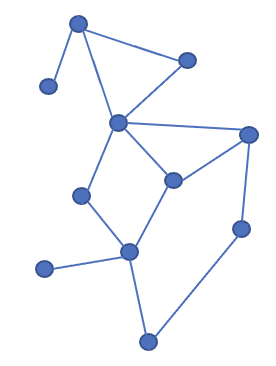 [Speaker Notes: OODB might be used in a system that stores DICOM images and understands the internal structure of DICOM files.]
Analytic databases
Transactional databases
Designed for high rates of standard transactions
Small updates and queries in support of routine business operations
In healthcare, EHR and departmental operational systems like LIS

Analytic databases
Designed for data exploration and analysis
Flexible structure to support unpredictable queries
May integrate data from multiple transactional systems (ie, EHR and billing) 
Data warehouse, data mart, data cube, “business intelligence”
Data Warehouse
Star
A large scale, integrated database optimized for analytical query
Originally from retail
Star or “snowflake” schema
Central fact table
Dimension tables
Subdimension tables
Data comparison and correlation-finding
Slow loading/rapid query
Many table updates on load
Snowflake
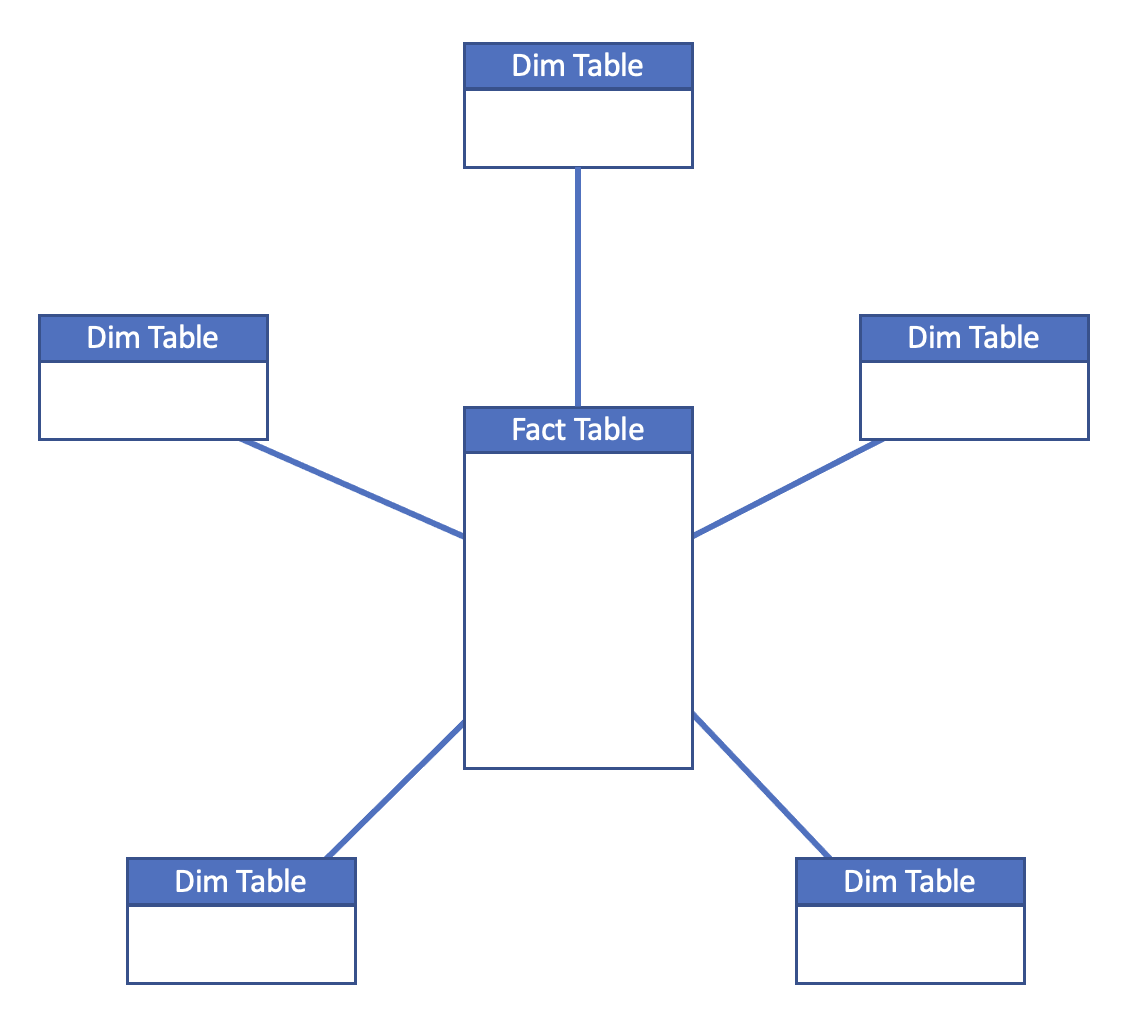 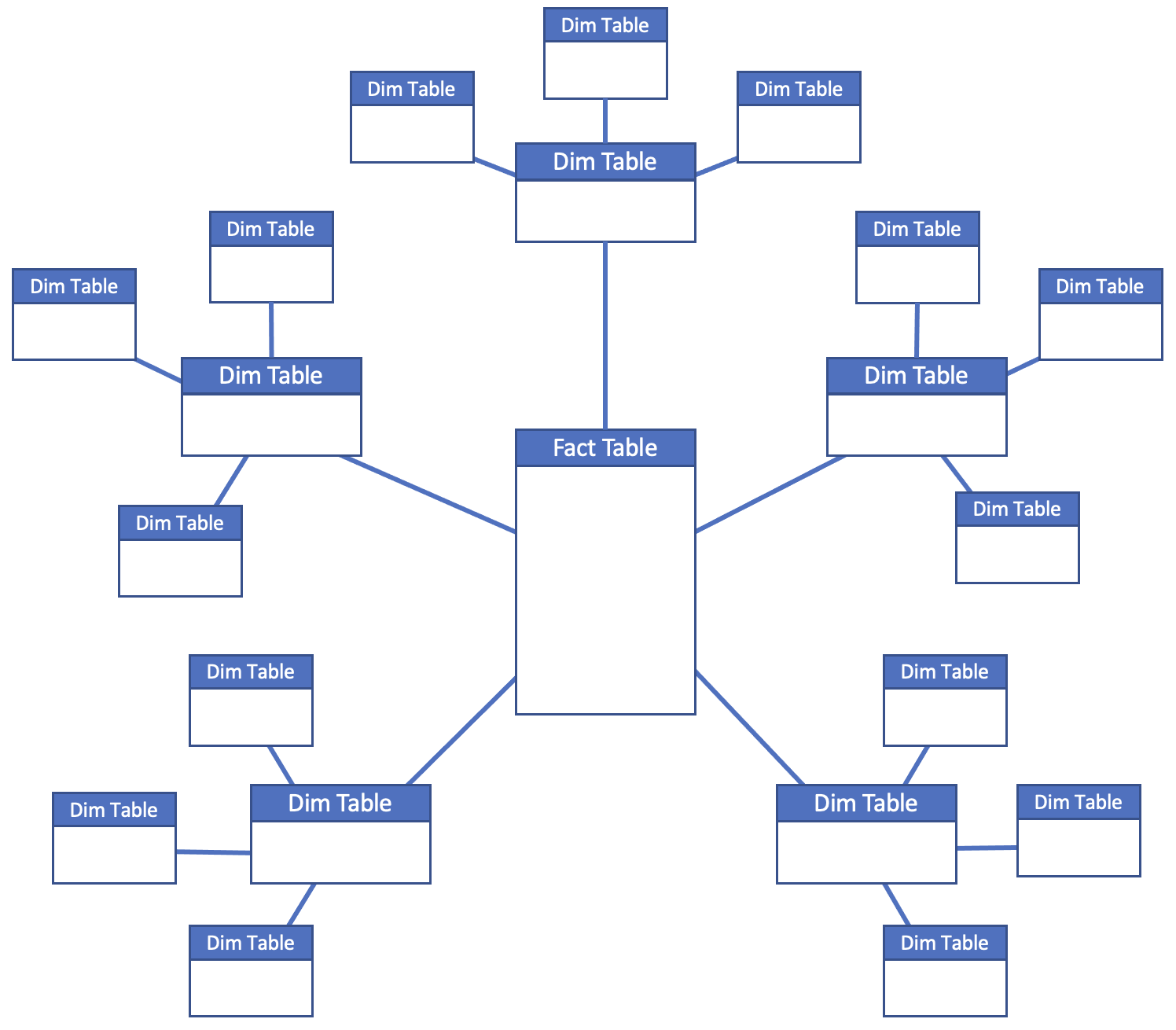 “Subdimension” tables
Topic-specific data extracts sometimes called 
“data marts” or “data cubes”
Data Warehouse
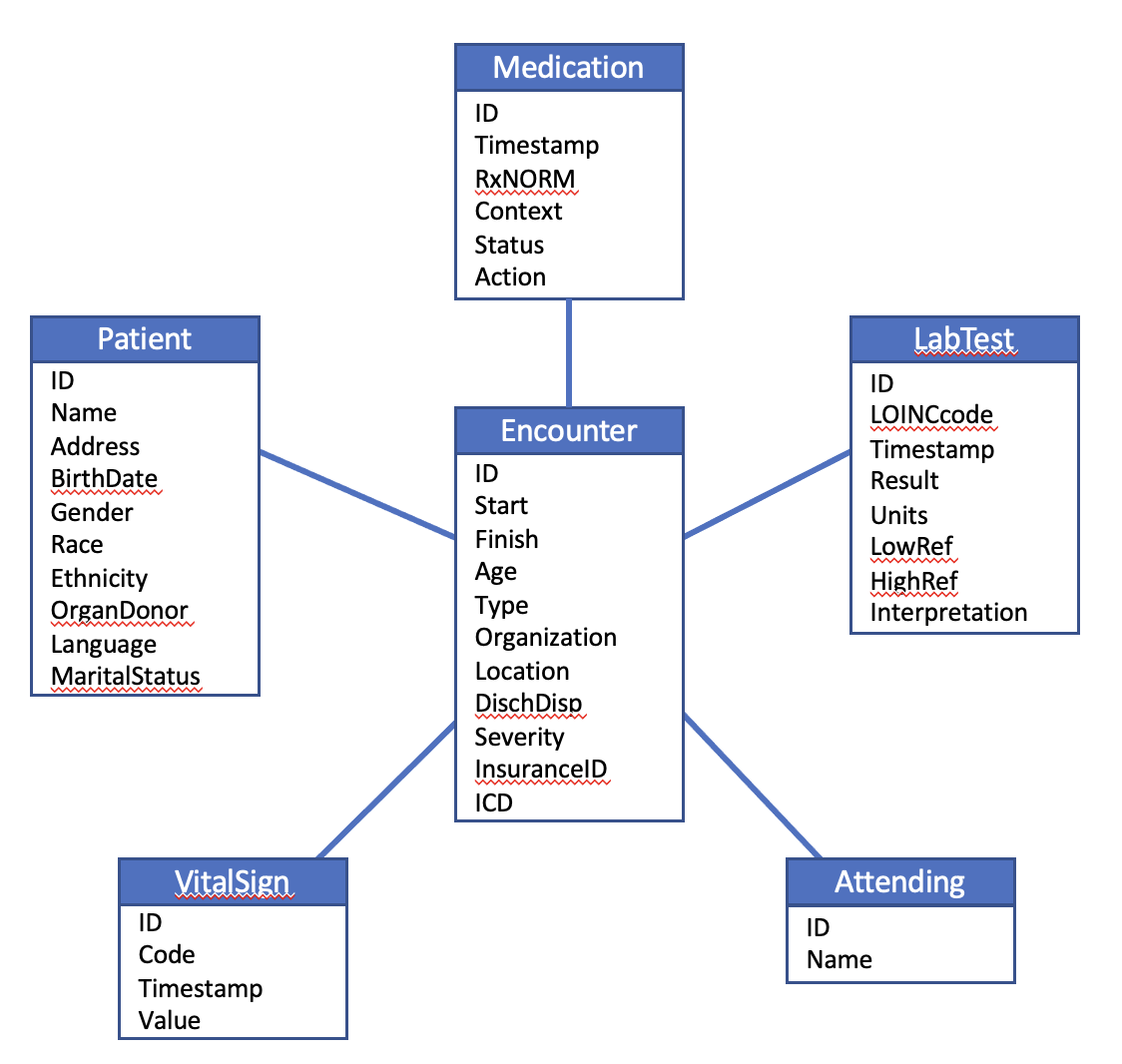 A large scale, integrated database optimized for analytical query
Originally from retail
Star or “snowflake” schema
Central fact table
Dimension tables
Subdimension tables
Data comparison and correlation-finding
Slow loading/rapid query
Many table updates on load
[Speaker Notes: Additional terms: data cube, data lake
Compare two medications effects on a lab test]
Database review
Hierarchical
Relational
Network
Warehouse
NoSQL
Fast, large data vol
Structural dependency
Design complexity
Not standardized
Very flexible
Tables (entities)
Transactional
Standard language, SQL
Slow peak performance
Fast, large data vol
Inflexible
Speed has significant structural dependency
Not standardized
Tables in a star schema
Fast query for correlations
Large data vol
Slow loading (not good for business operations)
Database systems
TCP/IP network
SQL, etc.
SQL, etc.
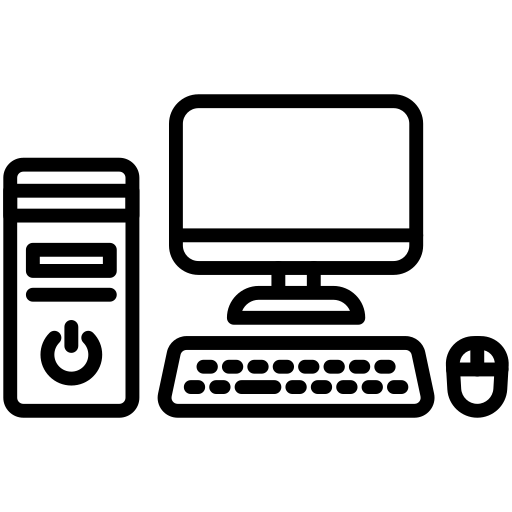 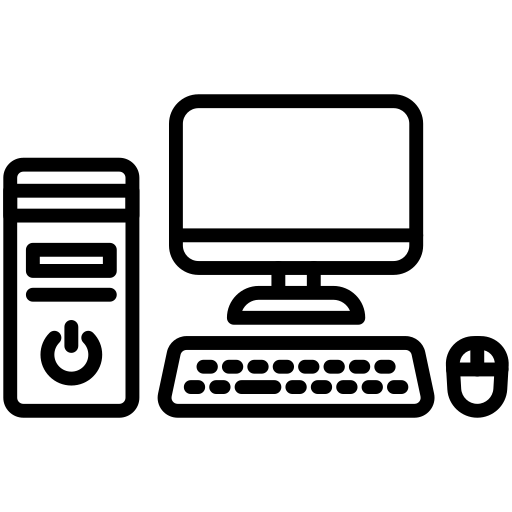 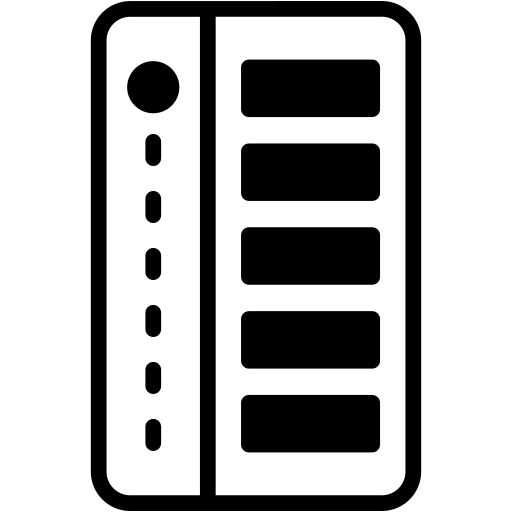 Client-server architecture
Front end and back end, TCP/IP communications
Front end supports users’ interactions with data
“Fat” vs. “thin” clients
Web browsers, http over TCP/IP
On-premises vs. SaaS“software-as-a-service” & “cloud systems”
Client devices
(front end)
Database server
(back end)
TCP/IP network
SQL, etc.
http
http
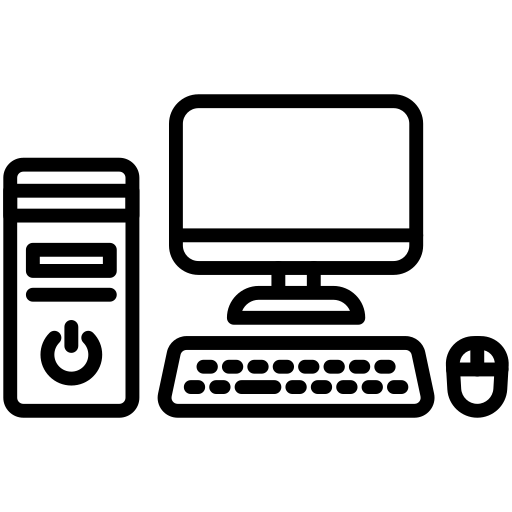 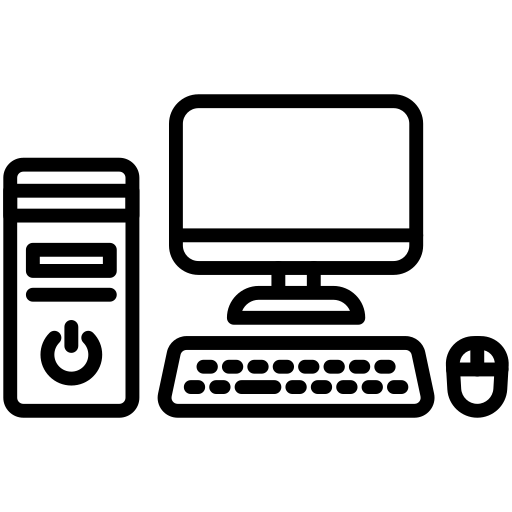 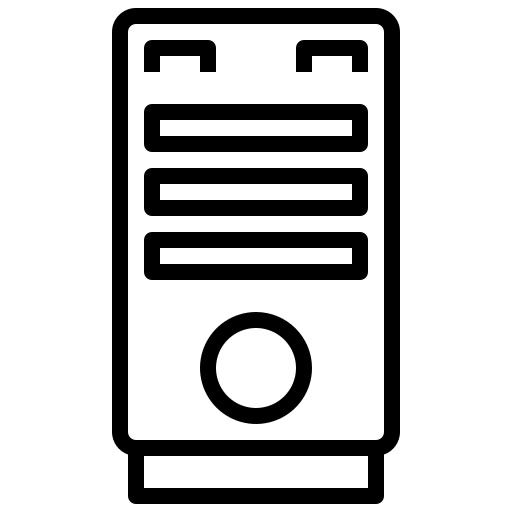 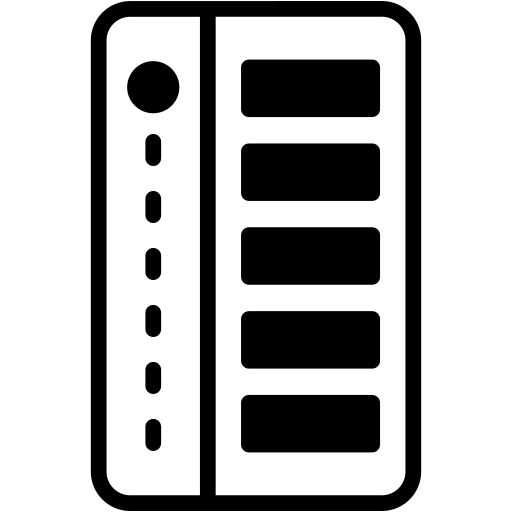 “Thin” clients
TCP/IP network
Internet
Thin client
server
Web, Citrix
Database
server
(back end)
SQL, etc.
http
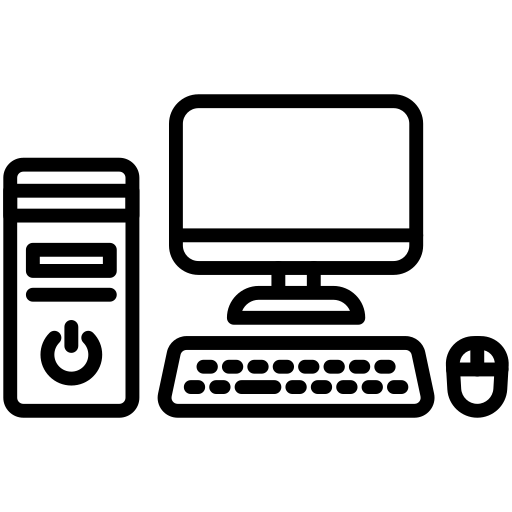 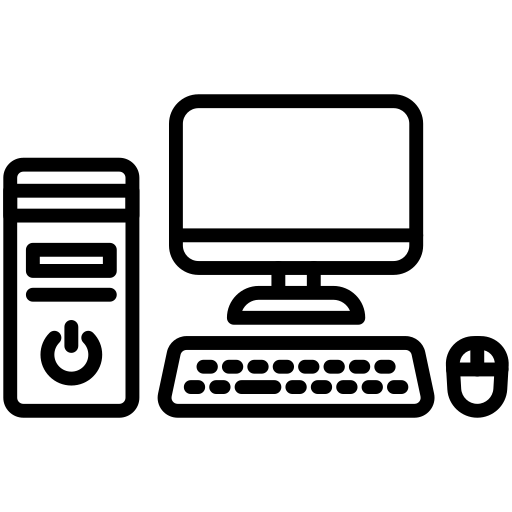 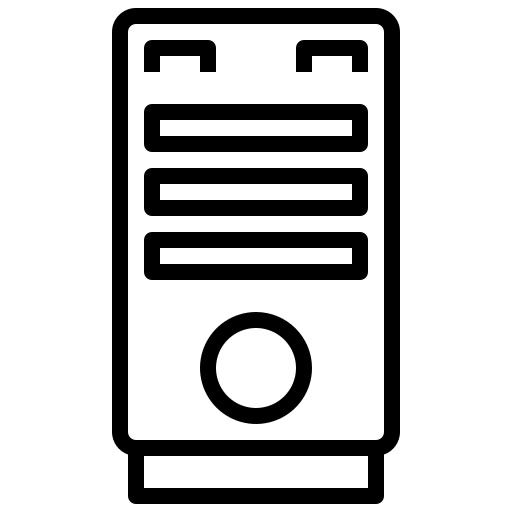 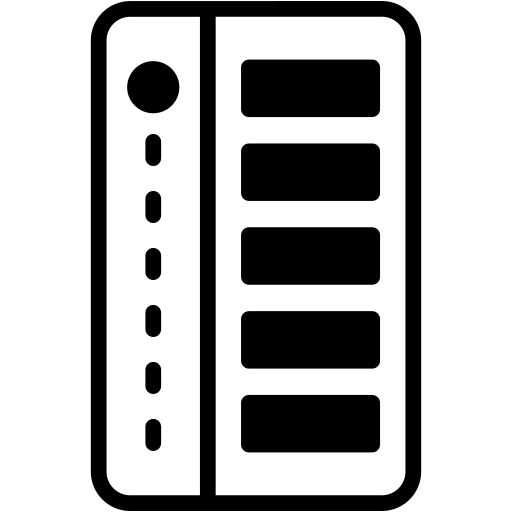 http
Database server(s)
at vendor
Thin clients on premises
[Speaker Notes: Medical systems including LIS are databases with front ends that support medical workflows.
SaaS systems managed by application service providers, may be called “cloud-based” or “in the cloud”, vendor takes care of software management. Can be fat or thin clients.]
Key points
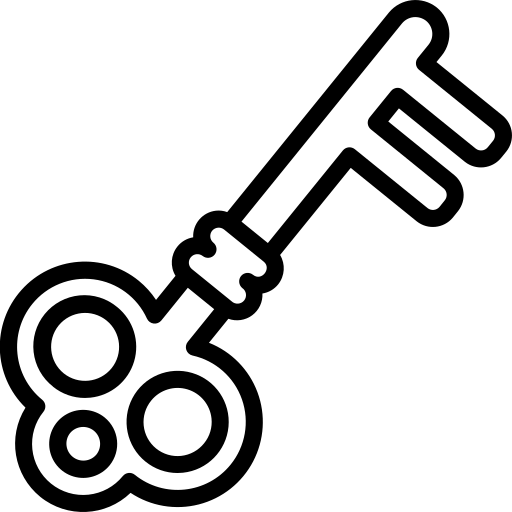 Databases are collections of data organized for efficient use
Database management systems use and protect data, and manage access to data
Different types of databases support different kinds and uses of data
Relational databases are widely used for flexibility and multiple perspectives on data, at a performance cost
Alternative database systems support specialized use cases
Analytic databases support integrative query and data analysis
Readings
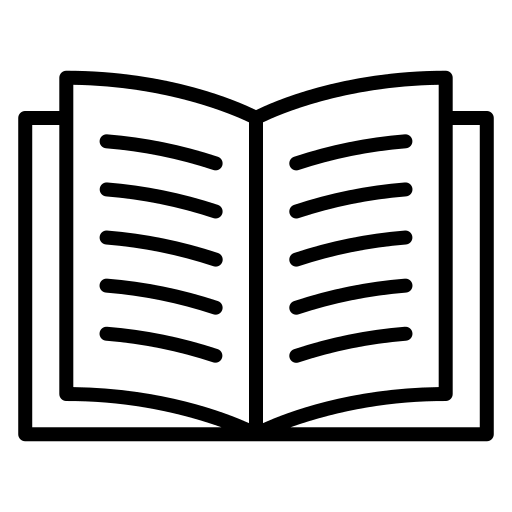 Harrison J. Management of Pathology Information Systems, Chapter 6. In: Laboratory Administration for Pathologists. 2nd ed. CAP Press; 2019. General characteristics of laboratory information systems p. 96-97, Database applications p. 97-100. Available for download from the Pathology Informatics Essentials for Residents curriculum page.
Permitted uses
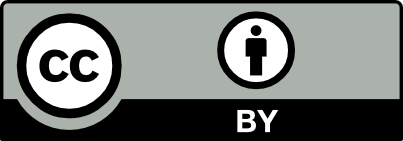 © 2024 James H. Harrison, Jr. except as noted below. The original material in this slide set is made available under a Creative Commons Attribution 4.0 (CC BY 4.0) International License. The contents may be used without restriction, modified, and redistributed if they are attributed and any changes are indicated. Some graphical elements are used with permission or according to their own licenses requiring attribution. Attribution links are provided on the slide of use or on the Permitted Uses slide (this slide). These elements may be used and included in modified and redistributed work consistent with the licenses specified at the linked sites, provided that the links are included in the redistributed material. The cover image is a composite of two laboratory images from Pixabay available for use without attribution.

Agenda, database, list, printing, close, and correct icons created by Freepik – Flaticon
Repeat icon created by Grand Iconic – Flaticon
Block icon created by Smashicons – Flaticon
Database icon with clock created by Icongeek26 – Flaticon
Server icons created by Sumitsaengtong and Vector Squad – Flaticon
Workstation icon created by Muhammad Ali – Flaticon
Gaming icon (key) created by juicy_fish – Flaticon
Book icon created by Good Ware – Flaticon
Editable images
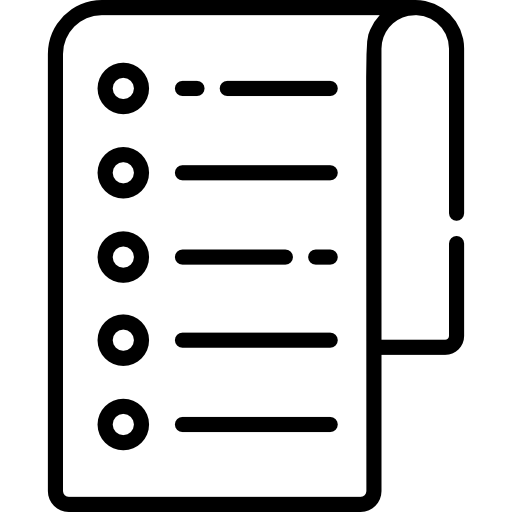 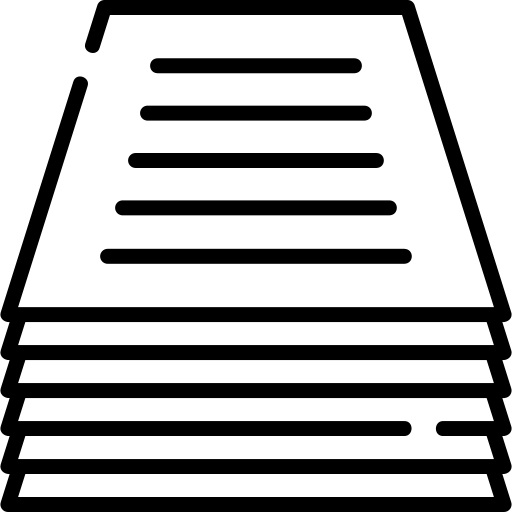 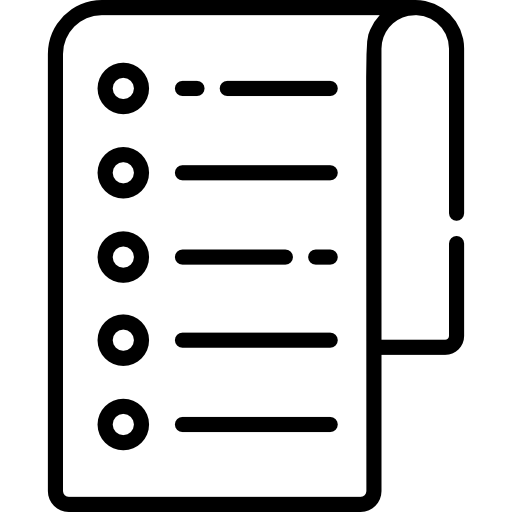 2
6
8
4
3
9
7
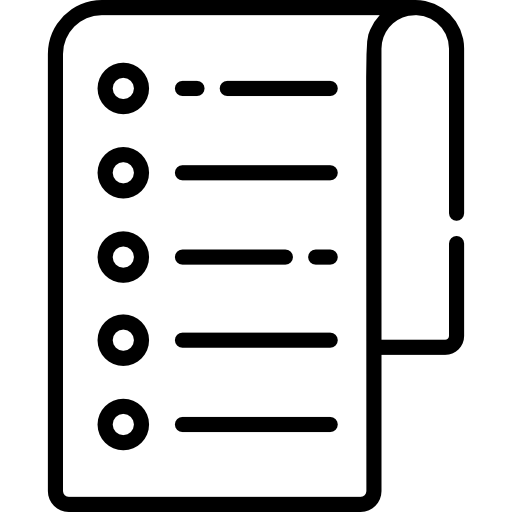 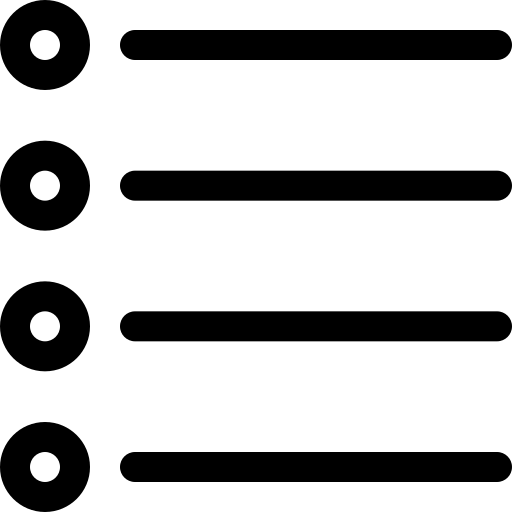 2
6
4
3
7
8
9
Records
Indexes
2
3
6
4
7
8
9
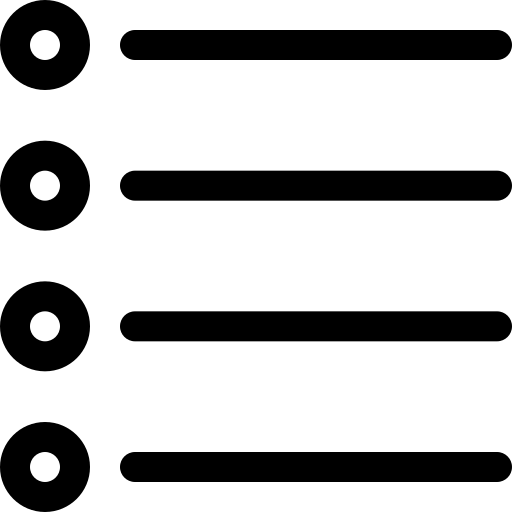 2
3
4
6
7
8
9
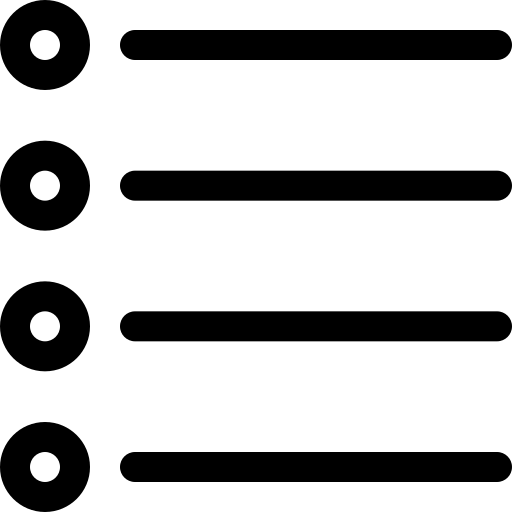 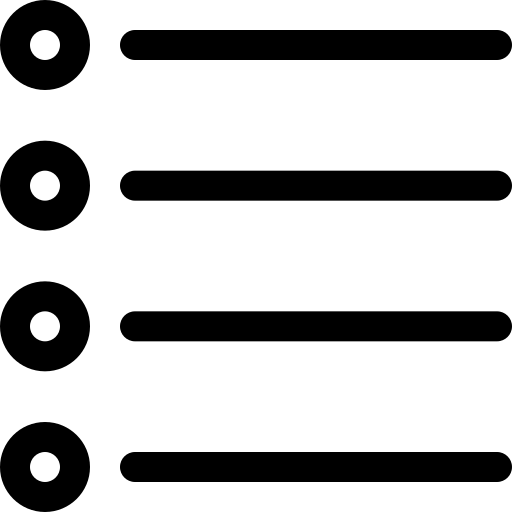